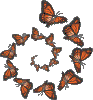 МАДОУ «Центр развития ребенка - Детский сад №17»
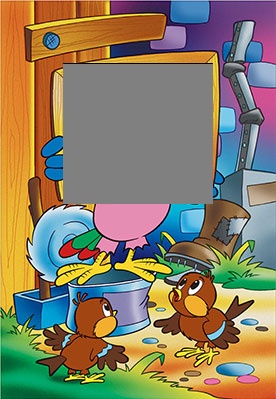 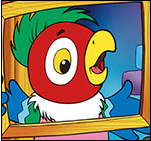 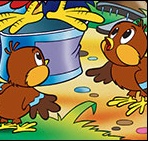 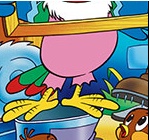 Развивающая игра:
«КАКОГО ФРАГМЕНТА НЕ ХВАТАЕТ НА КАРТИНКЕ?»
Цель игры:  развить воображение и глазомер у ребенка, ребенок должен выбрать из трех фрагментов правильный, именно тот, который вырезан из картинки, (при правильном ответе – переход на следующее задание) ,возрастная категория  5-7 лет ребенок умеет пользоваться мышкой.
Подготовила: Вельмискина А.В. Воспитатель подготовительной группы № 12.
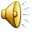 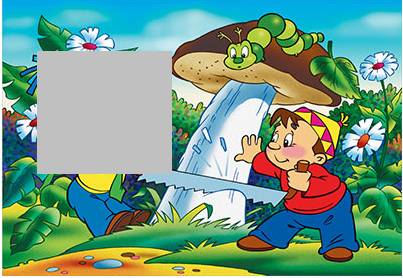 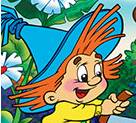 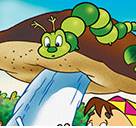 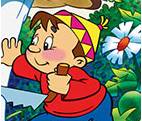 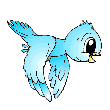 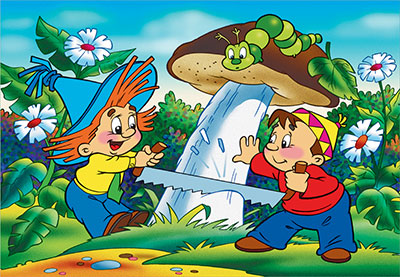 ПРАВИЛЬНО!!!!
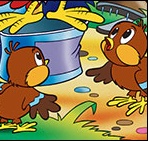 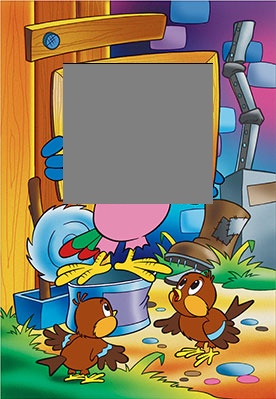 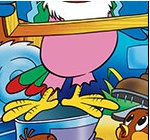 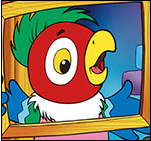 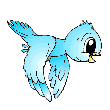 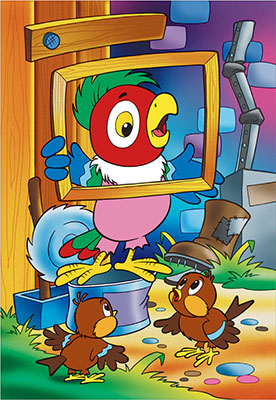 МОЛОДЕЦ!!!!
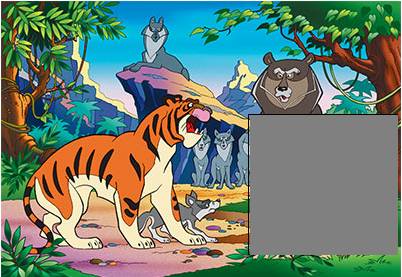 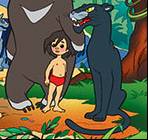 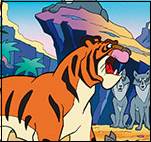 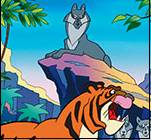 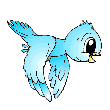 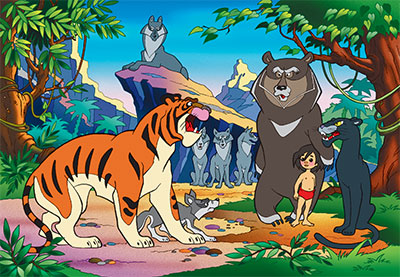 ВЕРНО!!!!
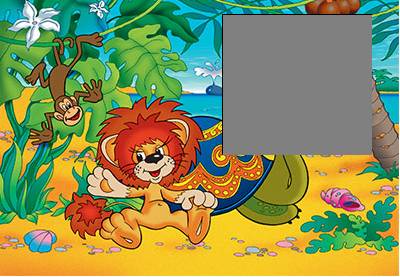 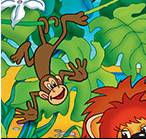 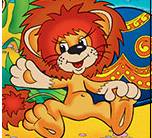 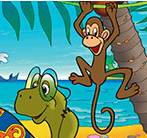 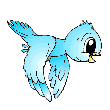 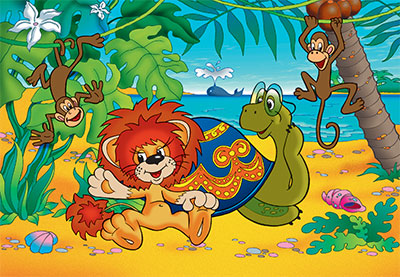 УРА-УРА!!!!
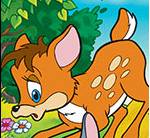 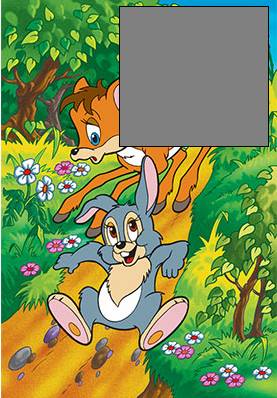 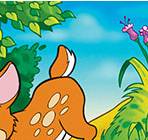 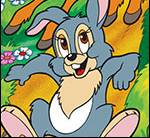 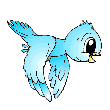 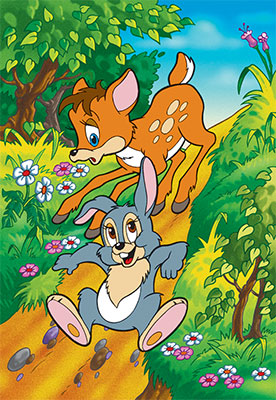 УМНИЦА!!!!
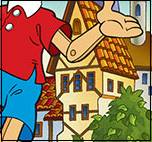 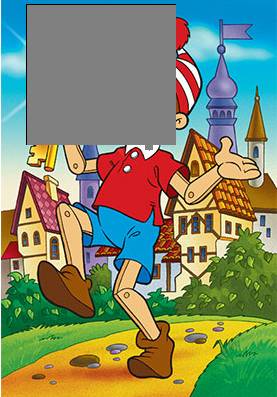 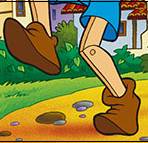 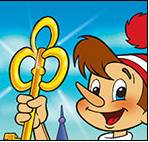 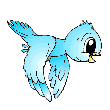 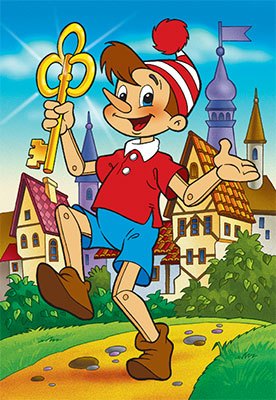 МОЛОДЕЦ!!!!
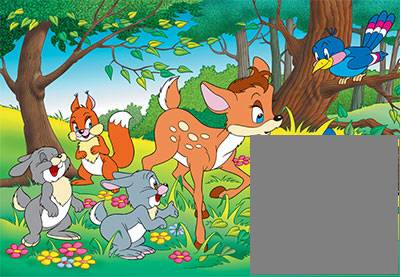 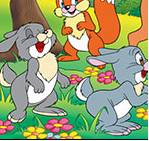 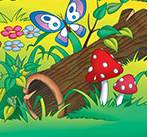 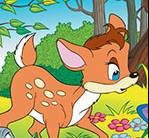 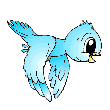 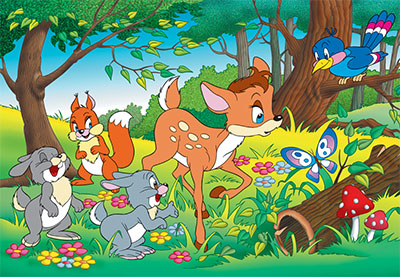 ПРАВИЛЬНО!!!!
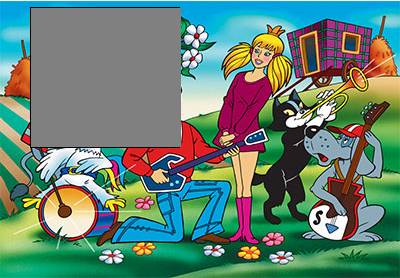 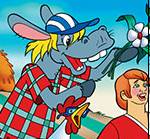 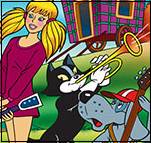 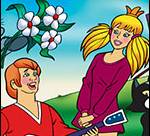 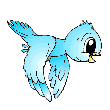 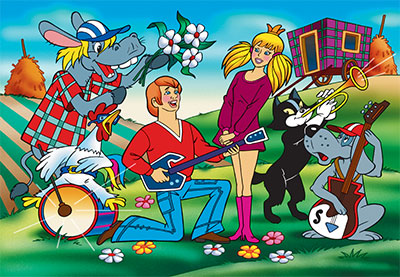 ВЕРНО!!!!
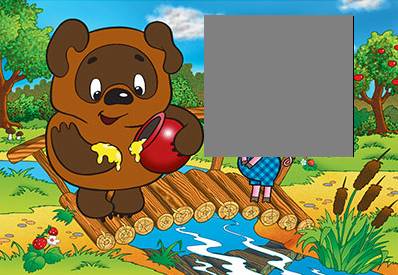 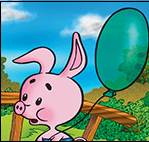 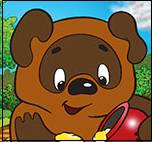 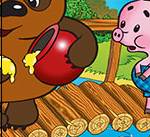 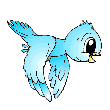 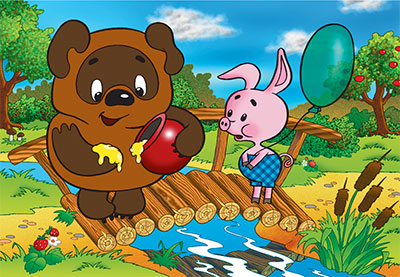 УМНИЦА!!!!
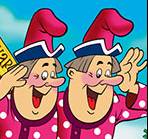 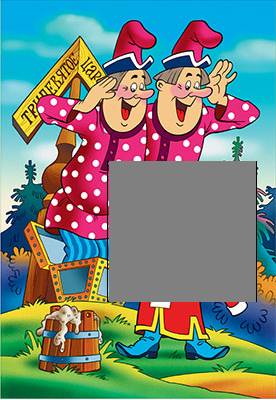 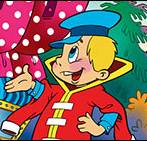 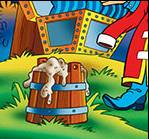 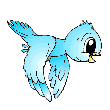 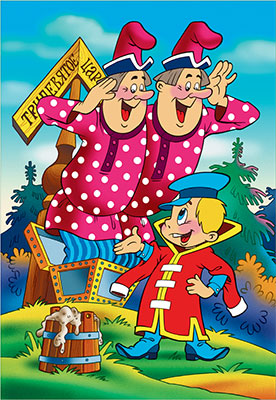 УРА-УРА!!!!
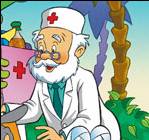 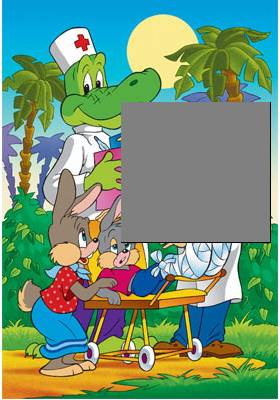 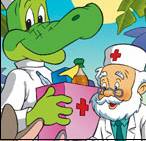 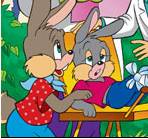 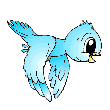 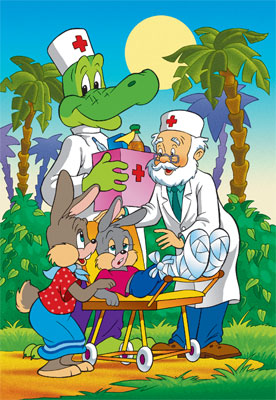 МОЛОДЕЦ!!!!
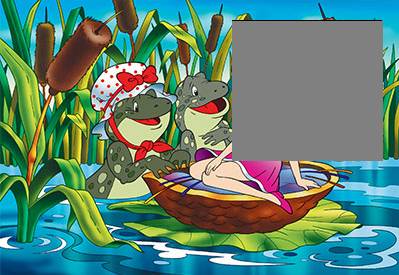 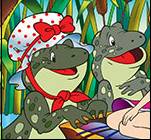 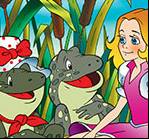 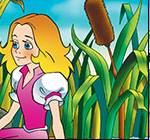 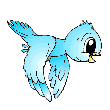 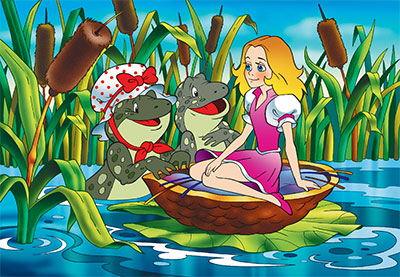 ПРАВИЛЬНО!!!!